Ninth Workshop of the WMO/OGC Hydrology DWGGeneva, 18 September 2016
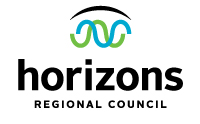 LAWA
Surface, groundwater, environmental data sharing in New Zealand
Sean Hodges
Brent Watson

Horizons Regional Council, NZ
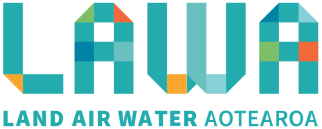 2016
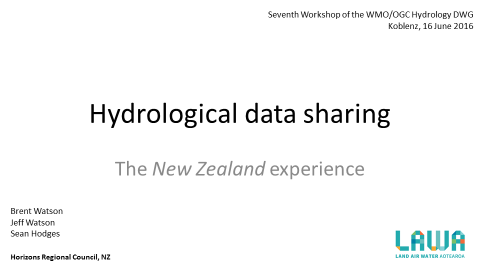 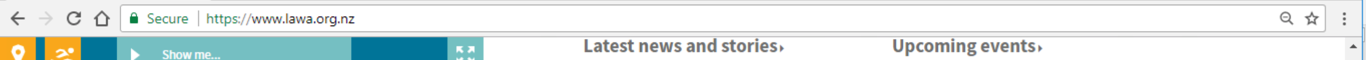 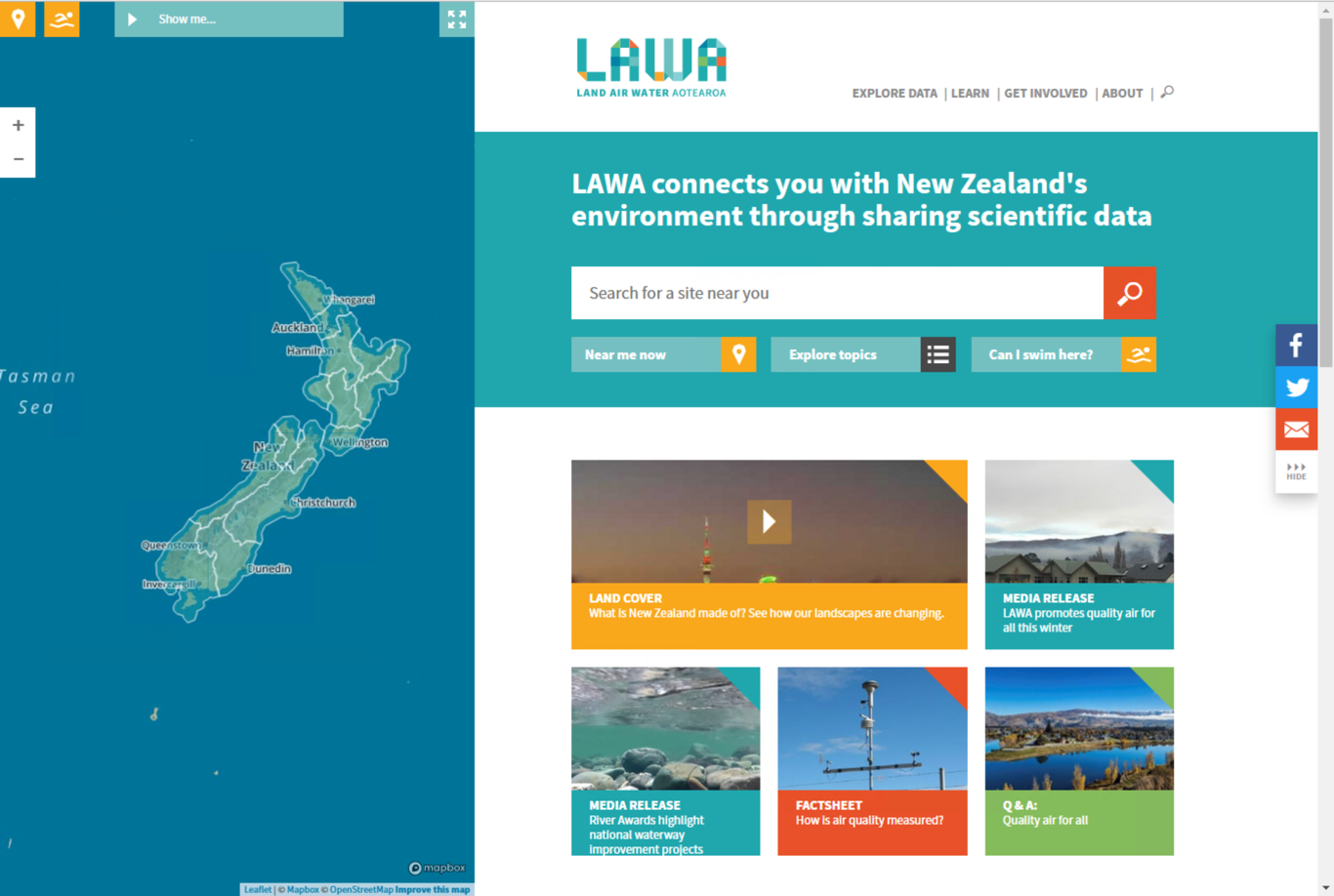 Outline
NZ setting
LAWA history and influences
State of play 2018
Projects going forward
NZ Local Government
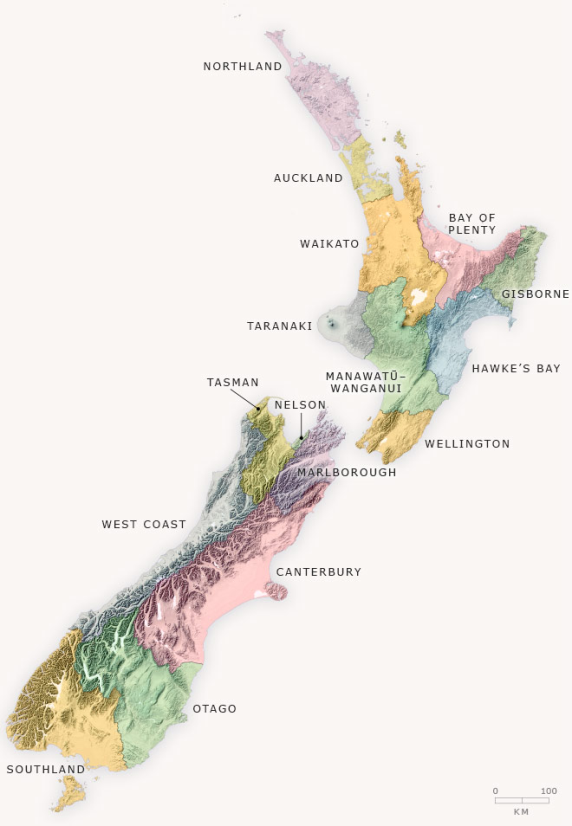 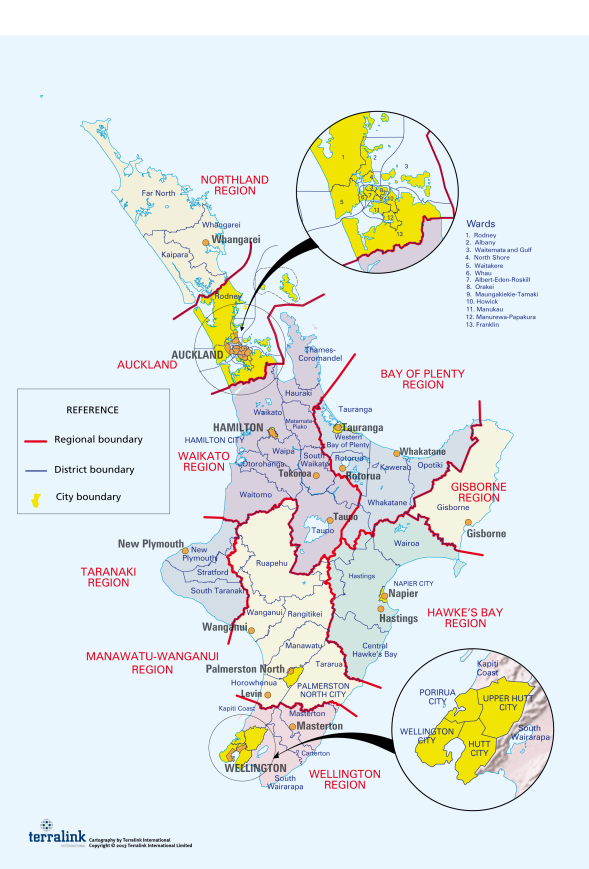 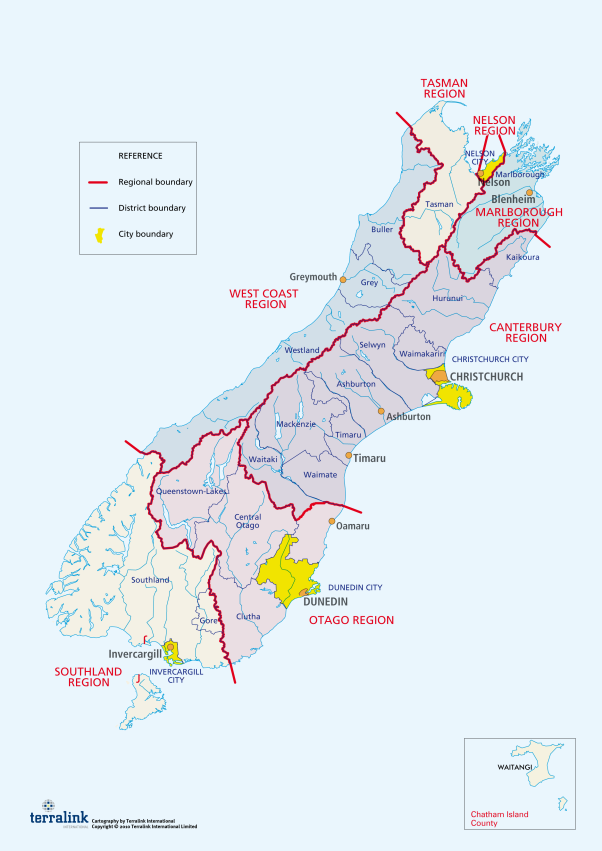 Drivers
National Reporting
Consistent data
Reliability
Public access to actionable information
9 years ago
One Chief Executive’s 
“I have a dream” instruction
to four staff
5 years ago
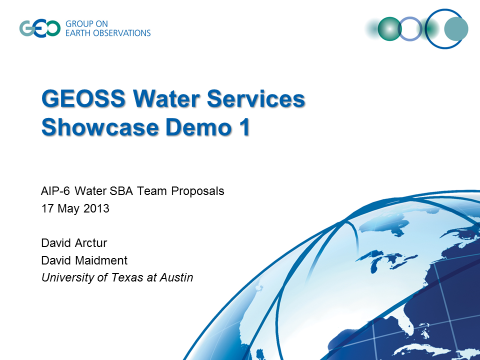 With acknowledgements to Dr’s Arctur & Maidment
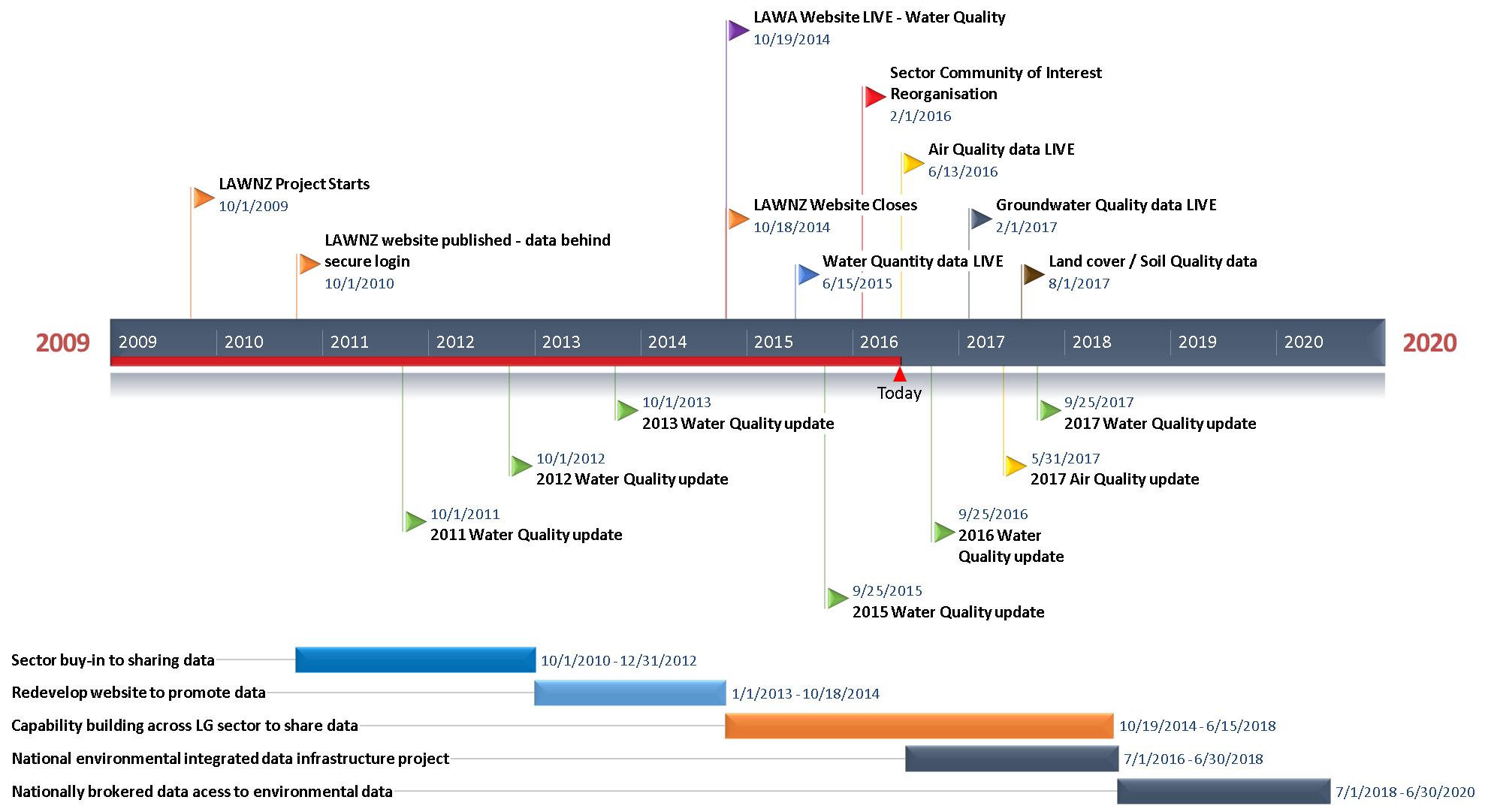 Timeline
2016
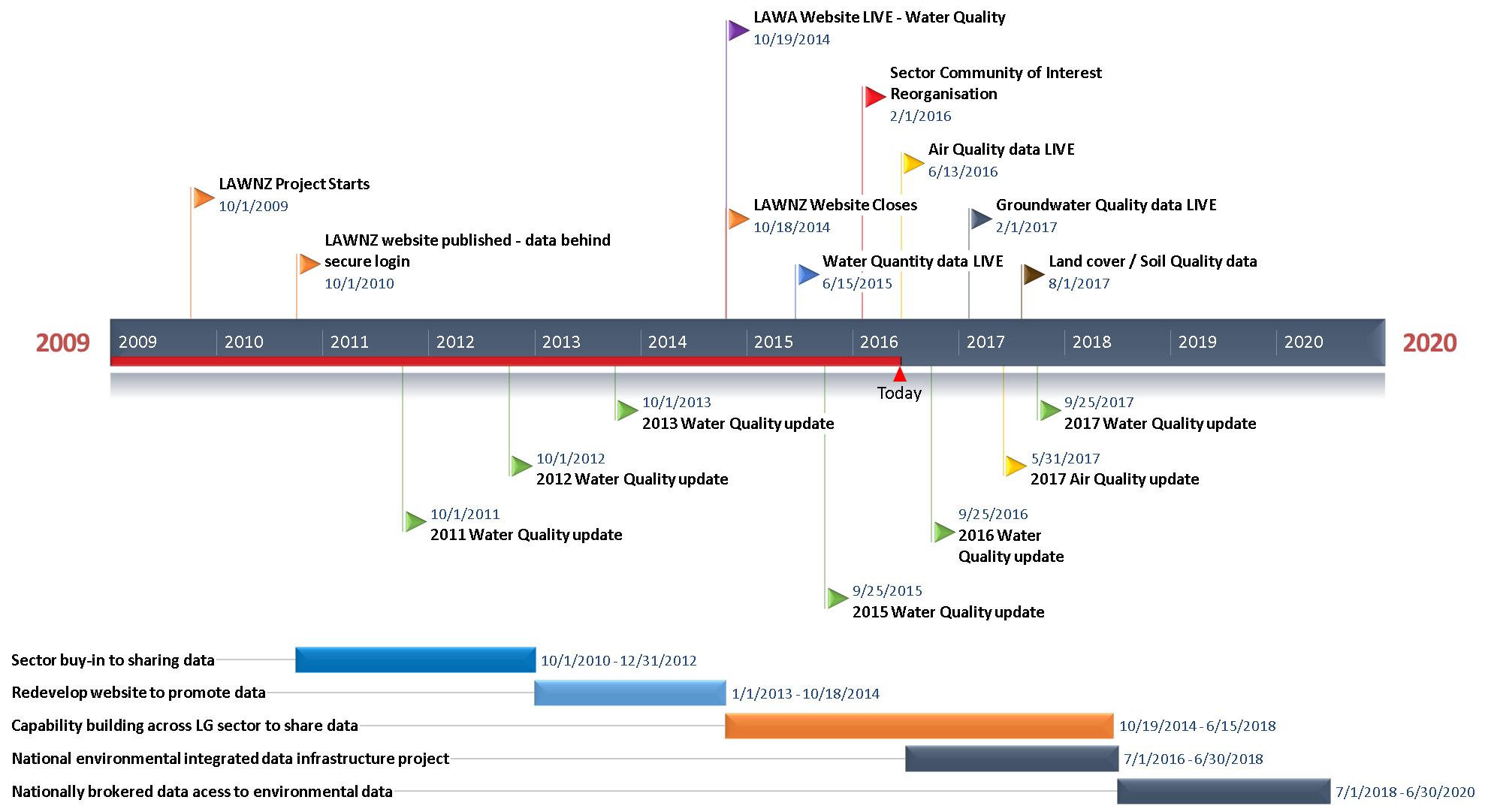 Timeline
2017
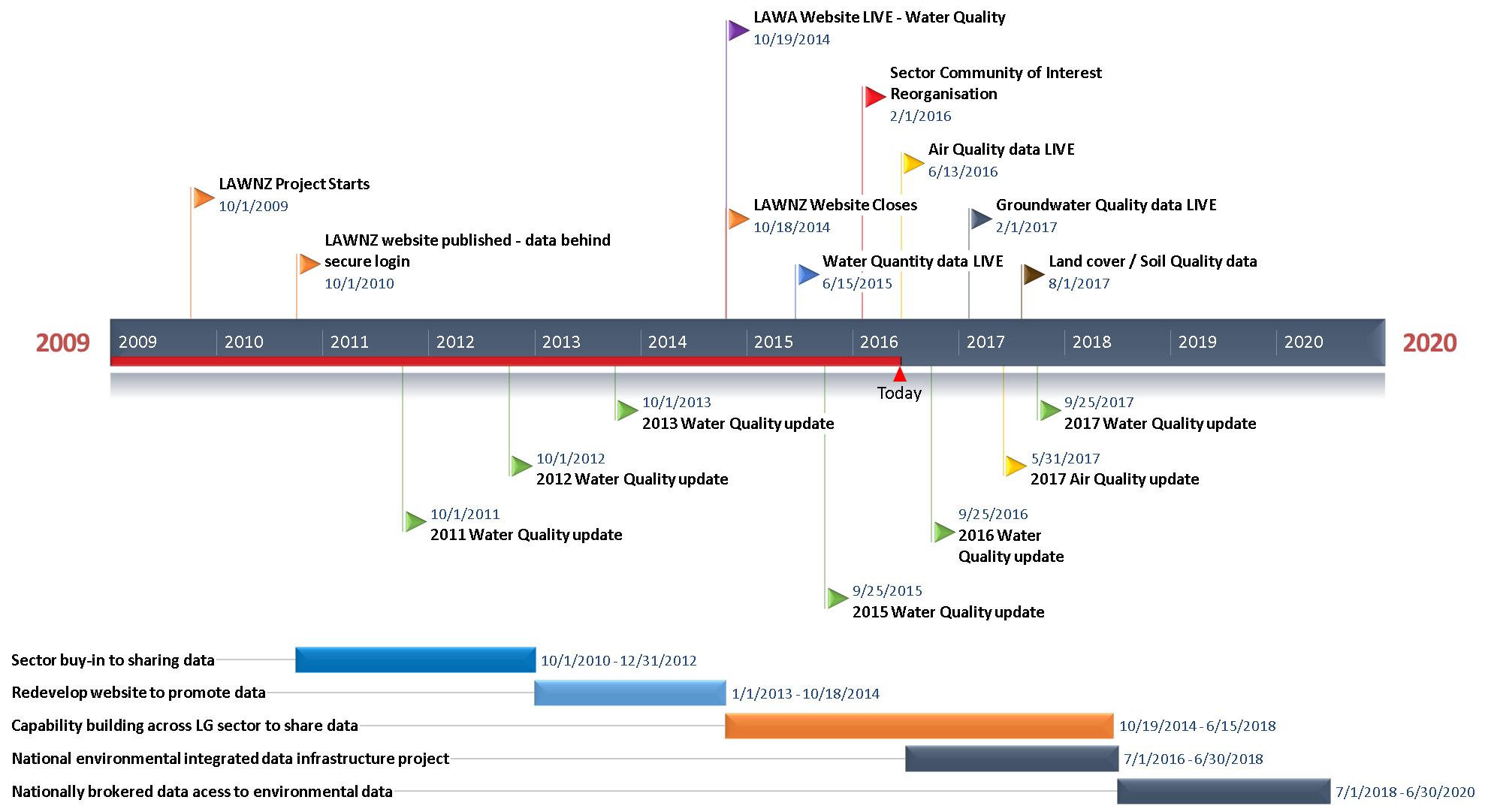 Timeline
2018
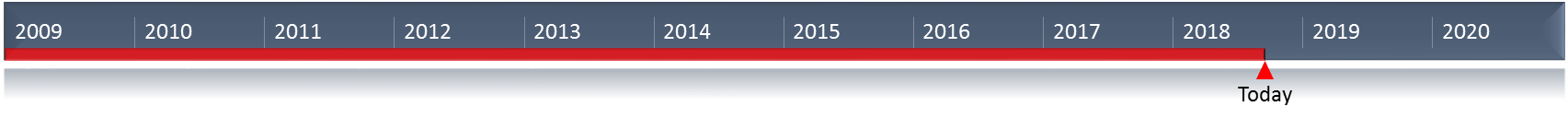 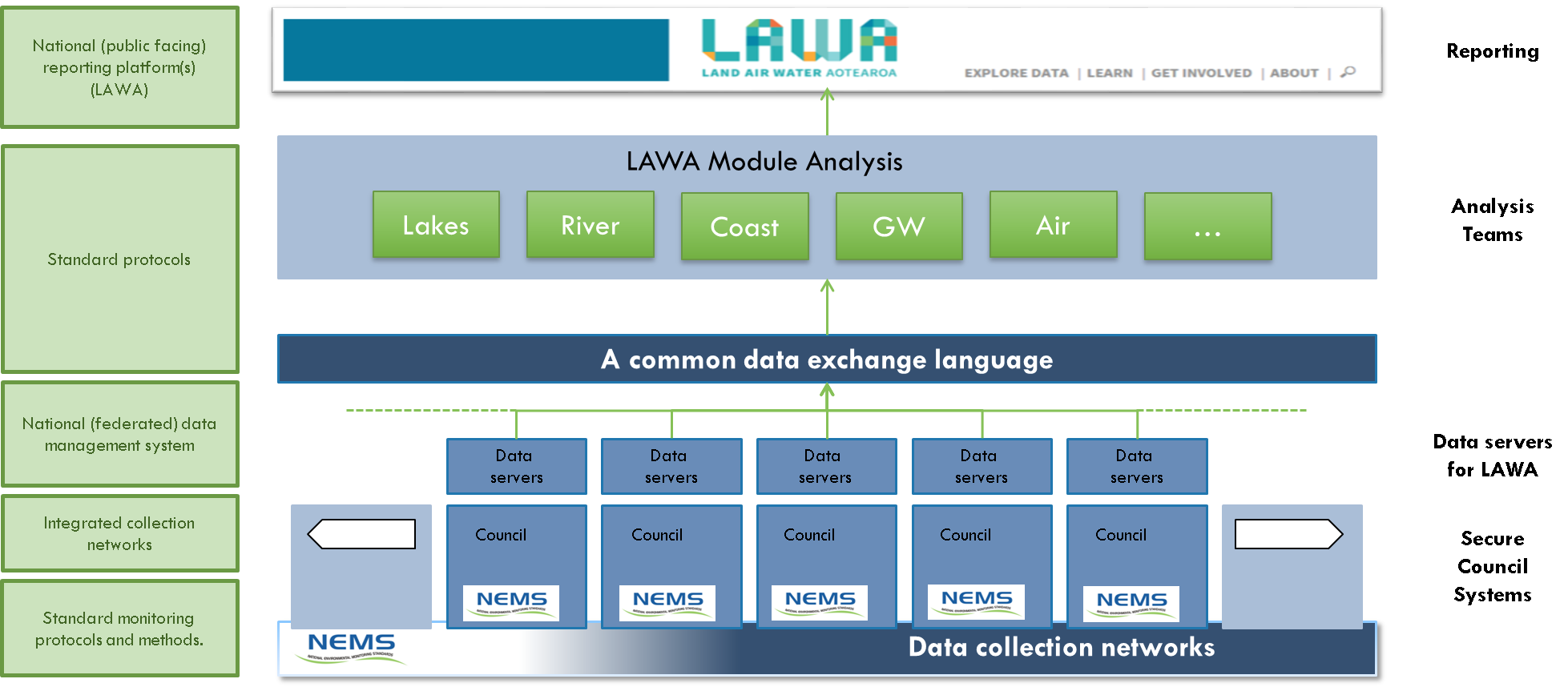 Products in use
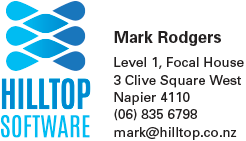 Hilltop (13)
Kisters (2)
Aquatic Informatics / 52 North (1)
ESRI (16)
OGC Standards, notably WaterML 2.0
Proprietary Restful API’s as required
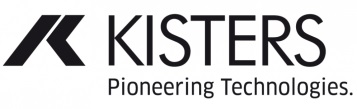 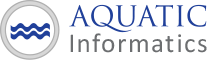 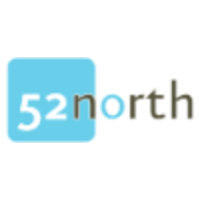 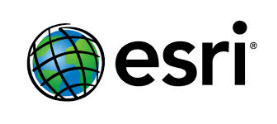 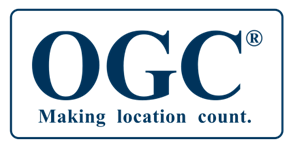 Client
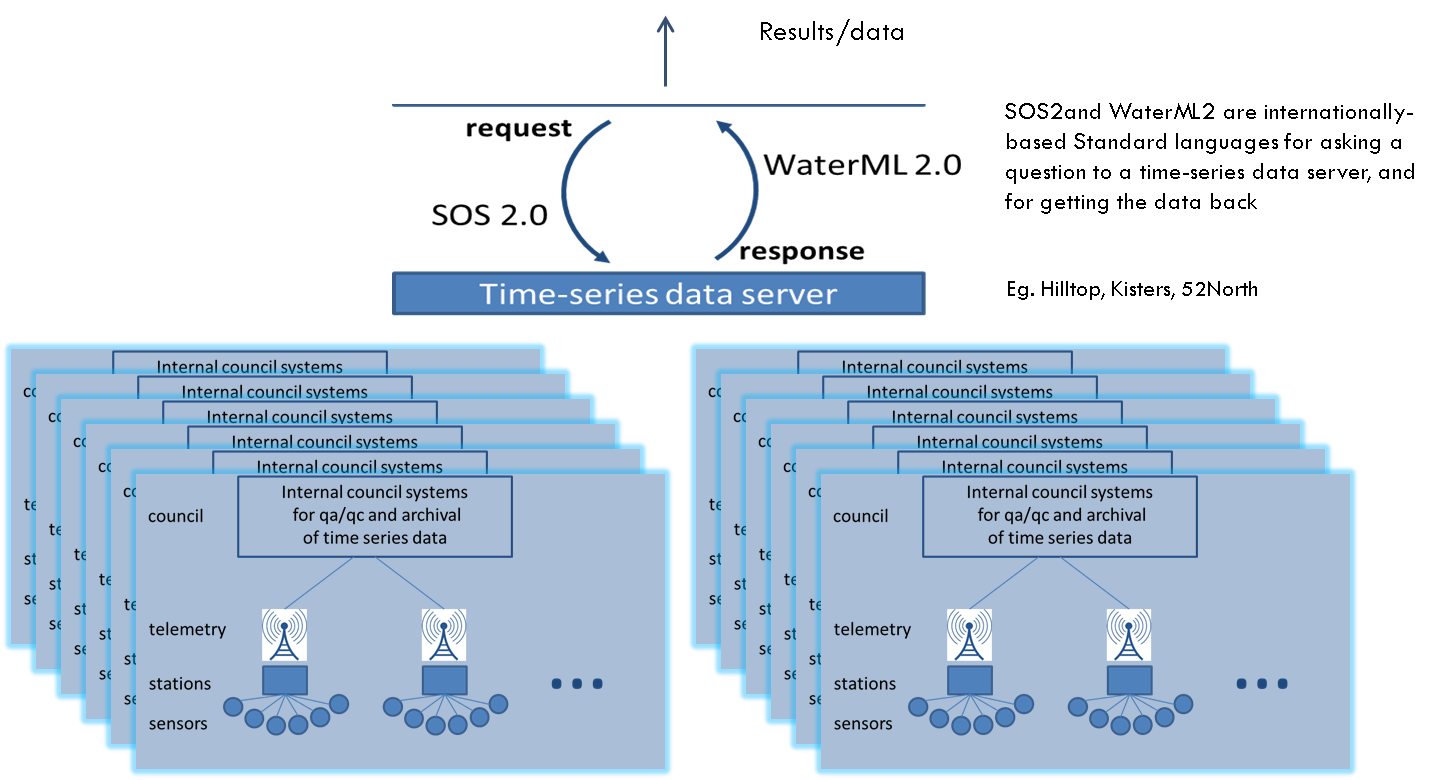 Limitations here
Constraints here – water quality
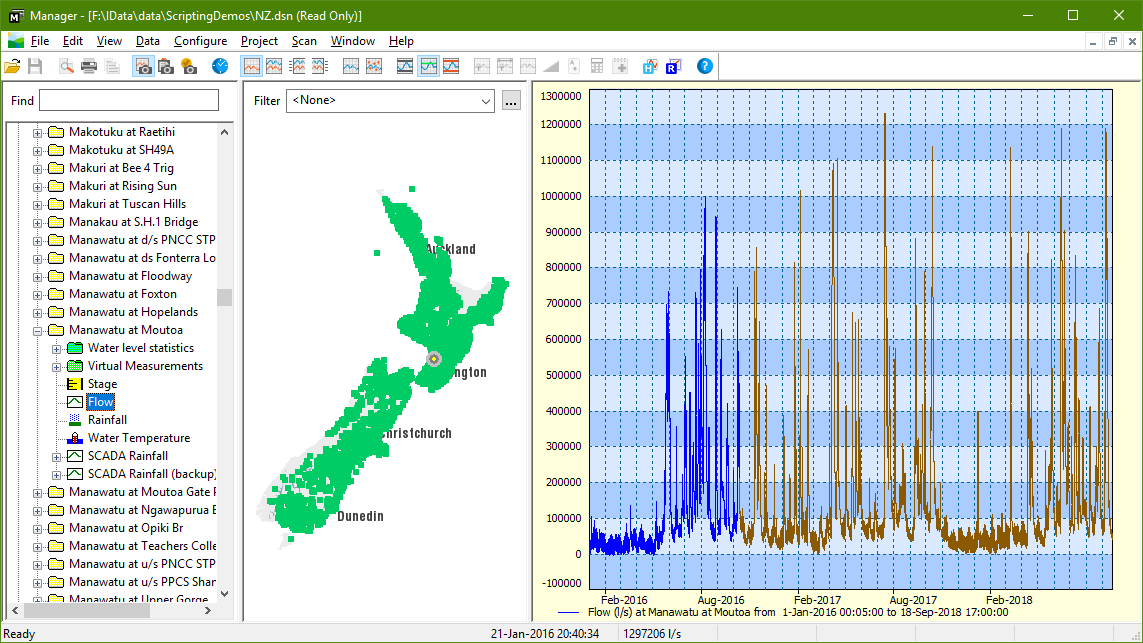 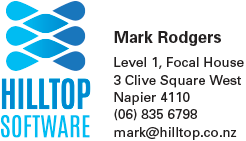 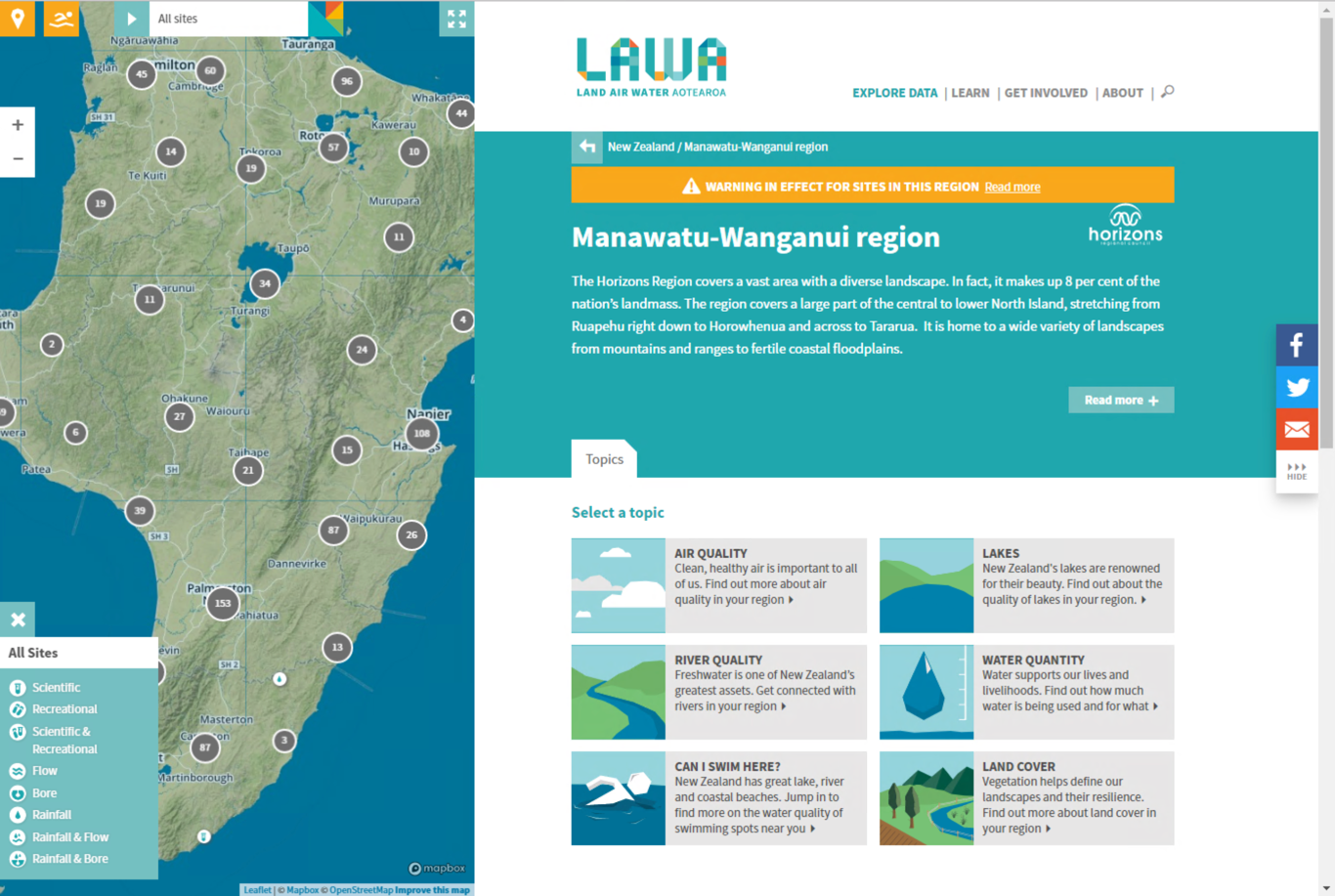 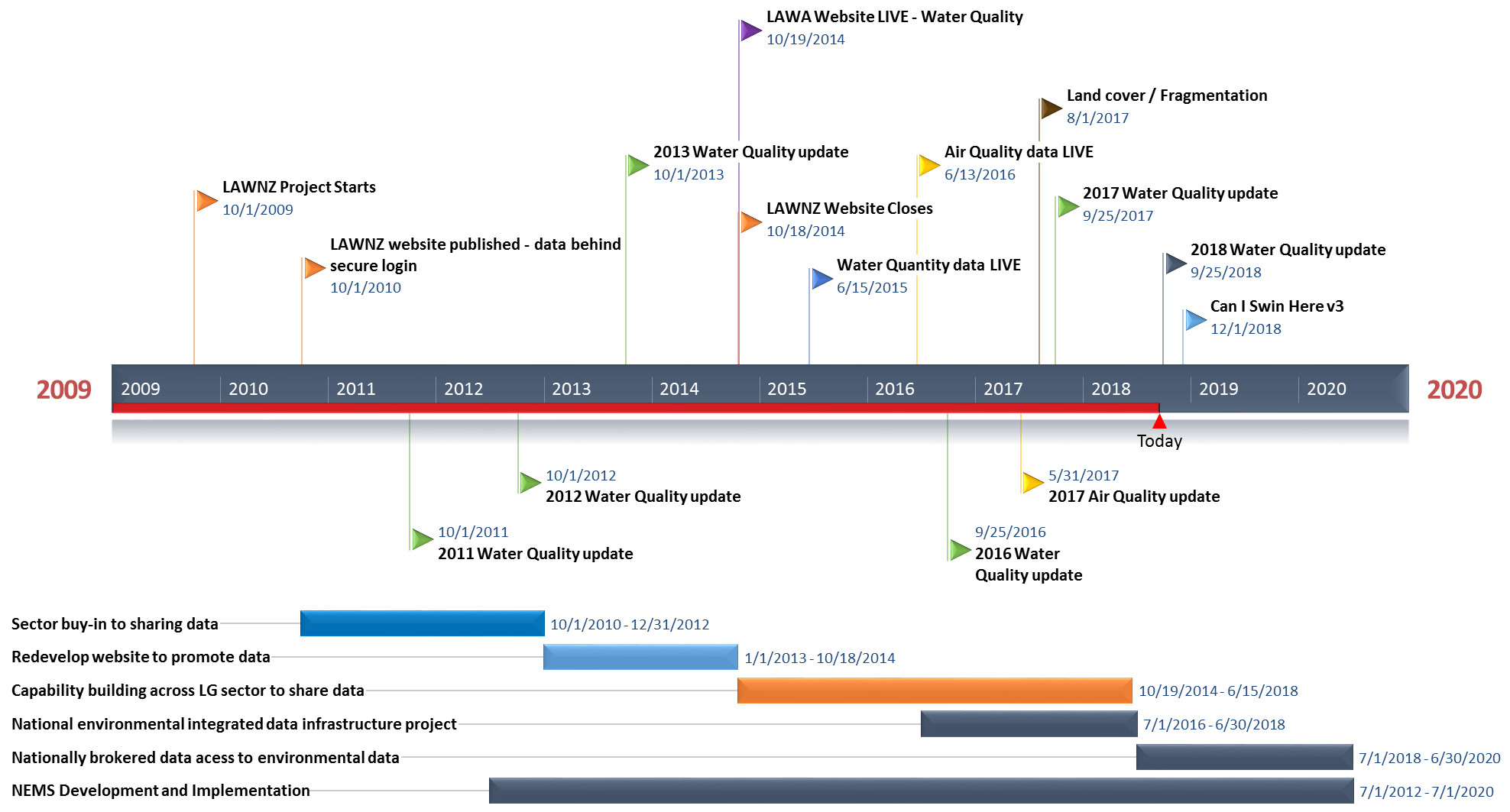 Timeline
2018
One destination
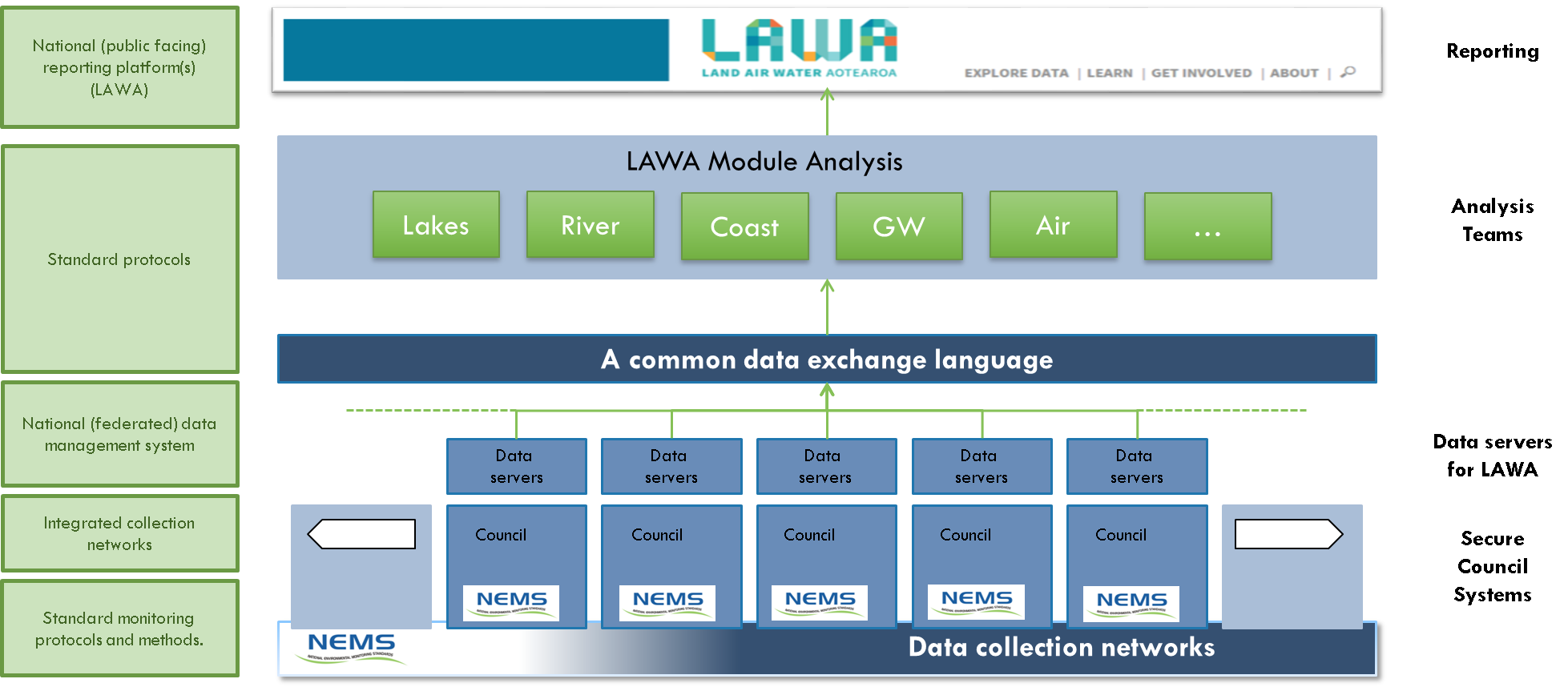 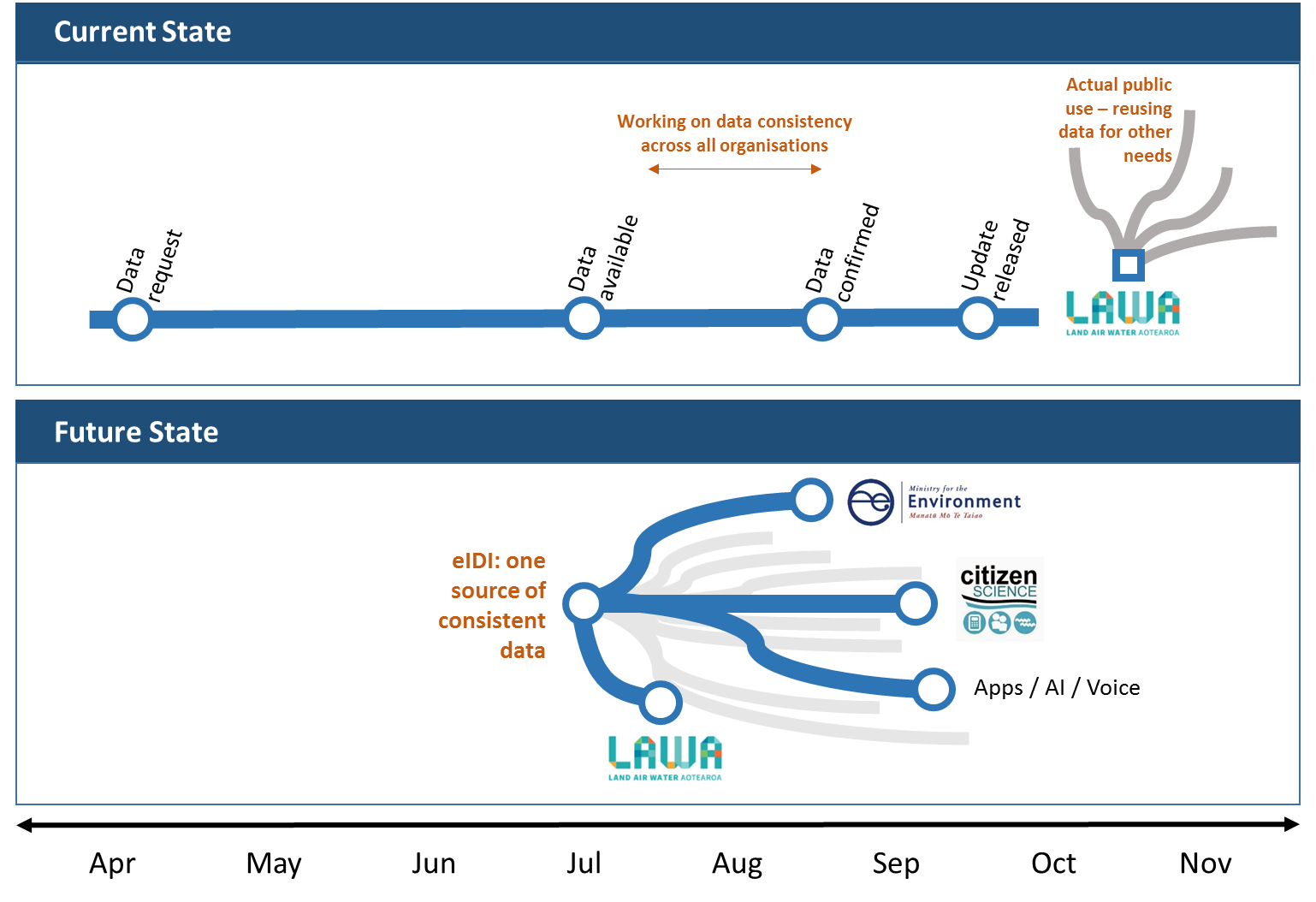 Many destinations
Goal
e-IDI
Single point of access, irrespective of source
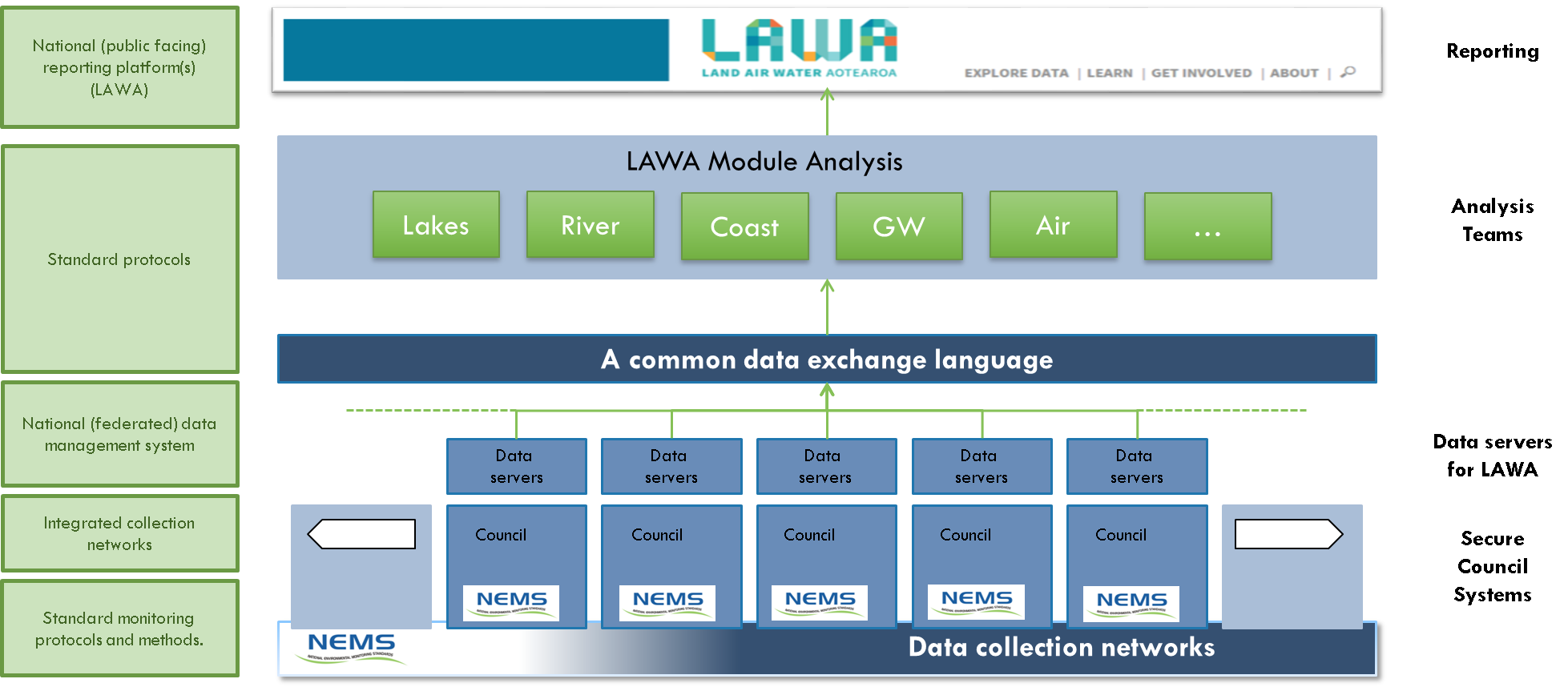 CRI’s + Govt + Tertiary
+
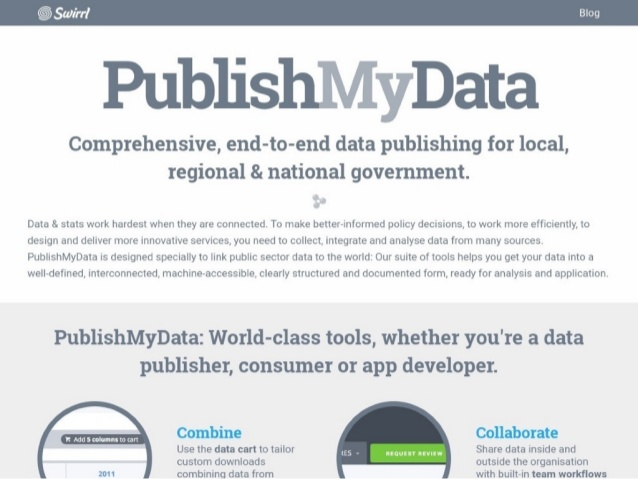 e-IDI
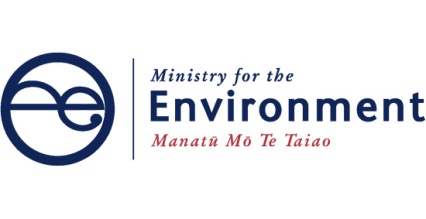 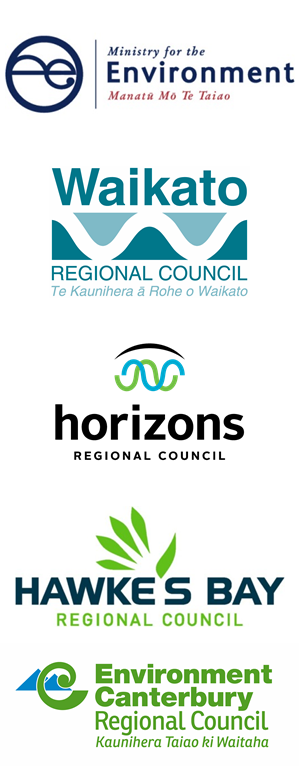 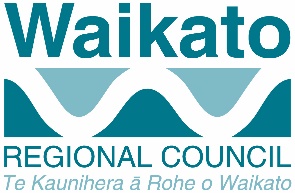 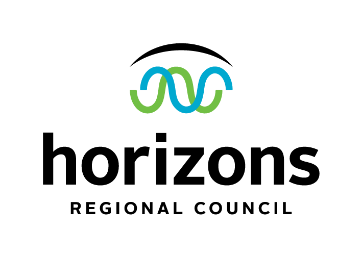 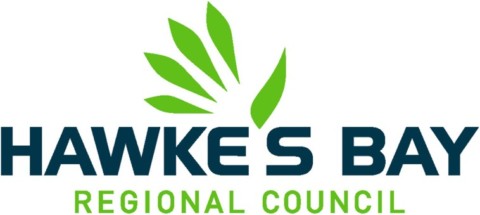 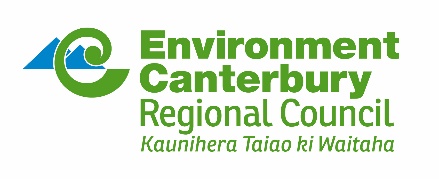 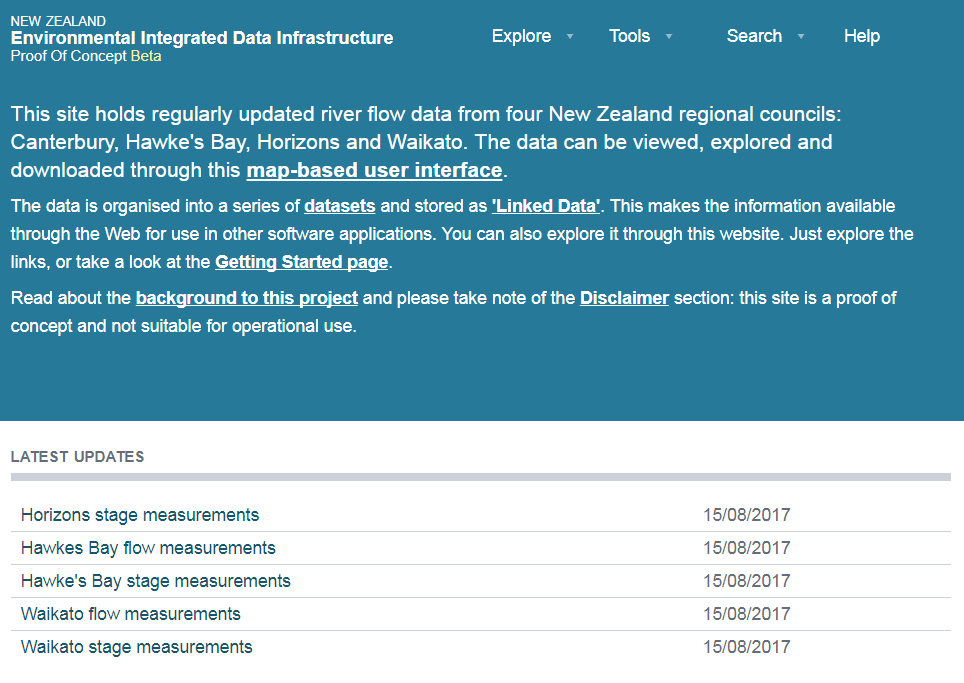 e-IDI
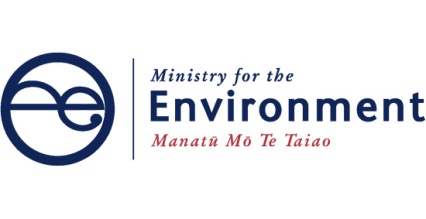 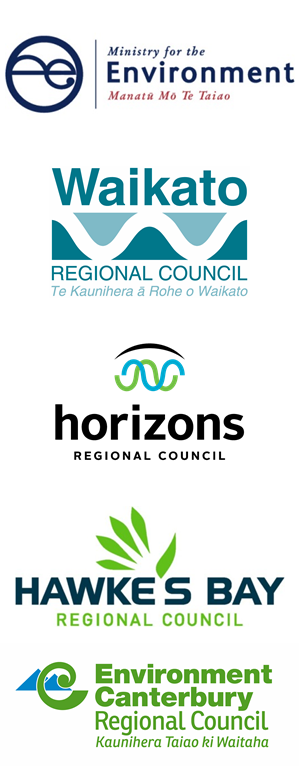 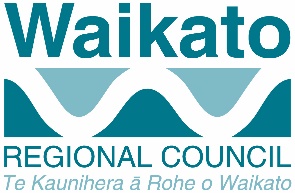 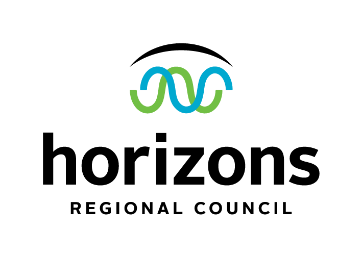 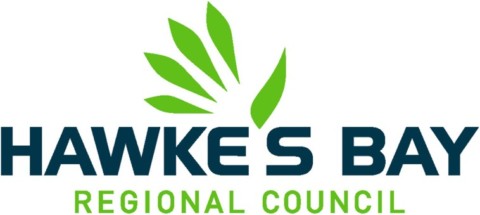 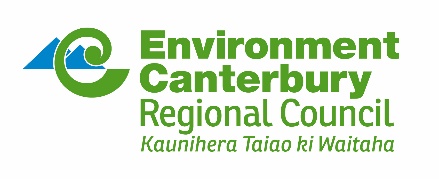 Example
Example
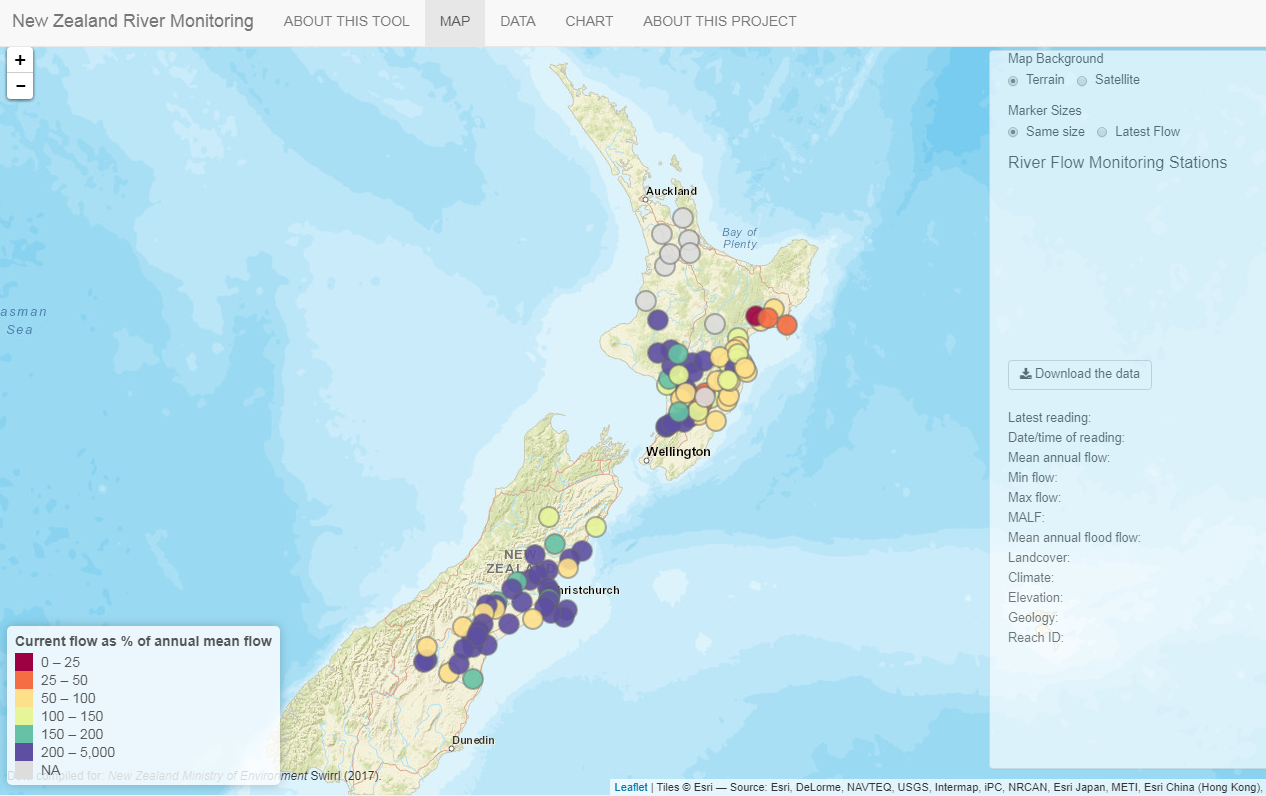 Next Phase
Operationalising the eIDI for the entire regional sector
Single data-broker to supply multiple uses
Underpinned by OGC standards
Persistent URI’s may be step too far in NZ, as yet
Outstanding issues (still)
Data delivery methodology for agencies
Confusion within and between different domain working groups
Cross pollination improving within organisations
Still lacking consistency
No persistence
Lacking connectivity across domains
Naming conventions
No easy discoverability (failing NZ Inc).
Supporting sector goals
Reliance on:
Governance model:
Reporting (EMaR)
Coms of interest (SIGs – Domain Experts)
Standards (NEMS):
Promotion of interactions between the Governance model and the SIGs
Discovery
This is the next challenge!!!
Profile O&M, not fully implemented yet
GetDataAvailablity.
Stats rather than full, large volume timeseries.
MORE Focus on PUBLIC CONSUMPTION
>90% users don’t/cant handle large datasets.
Ongoing challenges
Biological data
Genus, species, counts, etc 
TimeseriesML partnered with other containers
Linked data
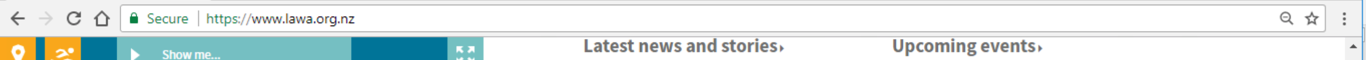 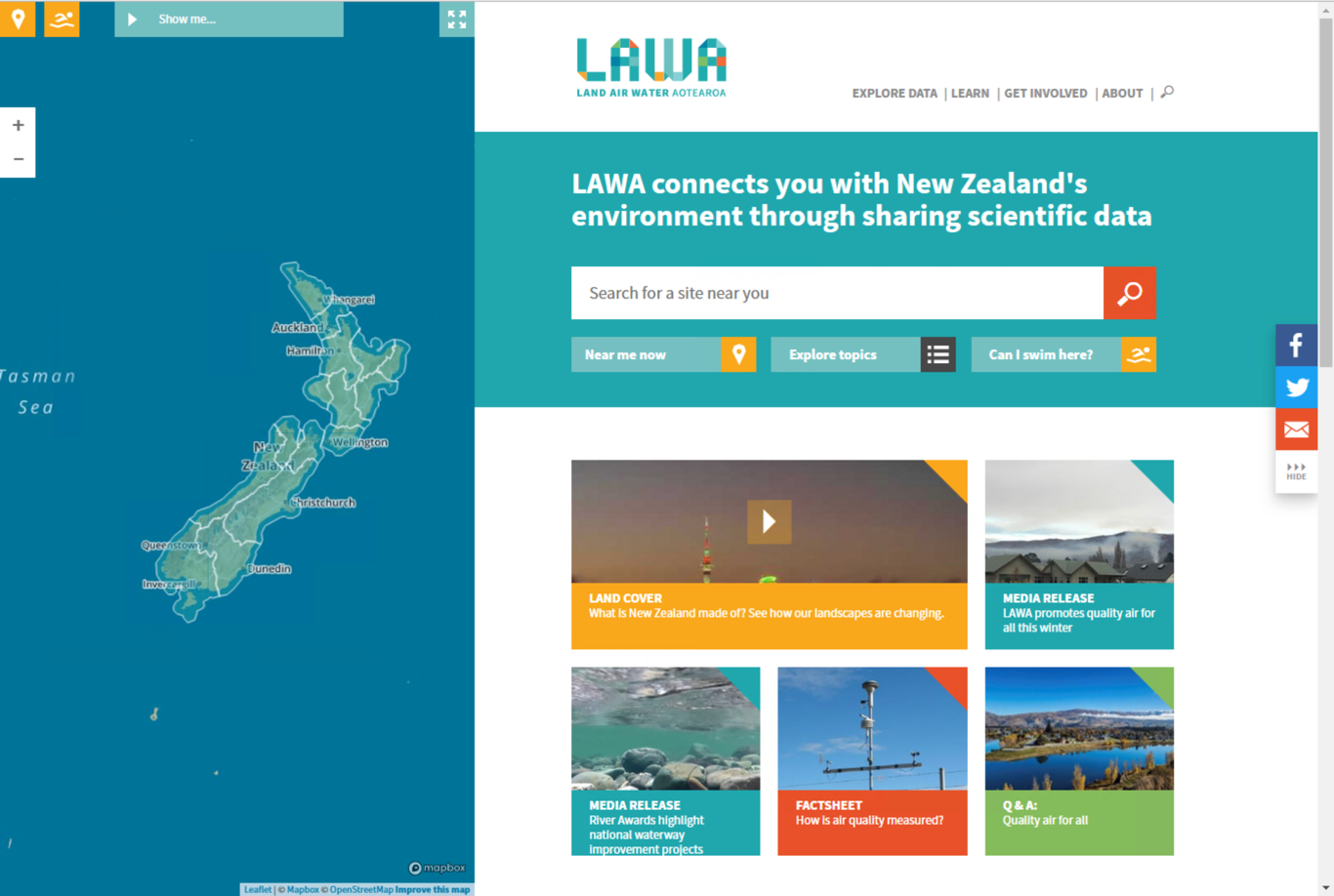 Partners / Providers
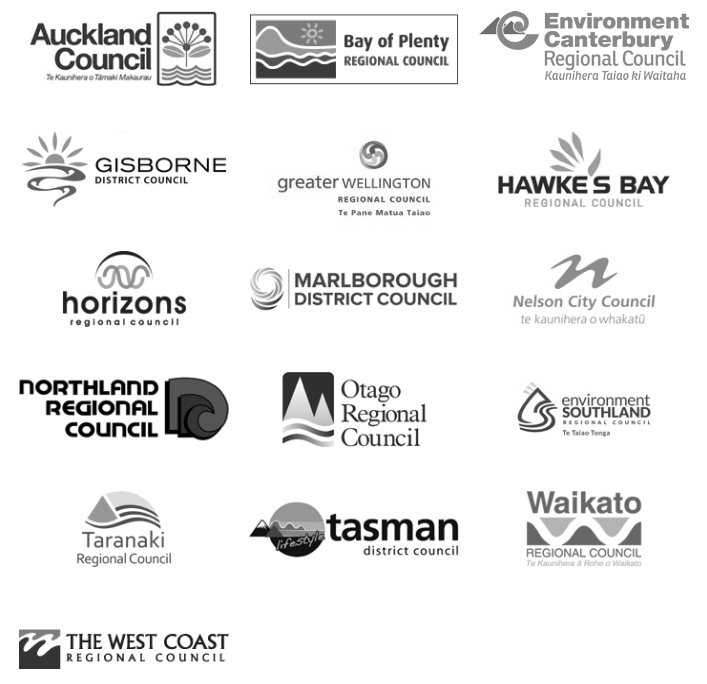 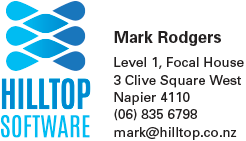 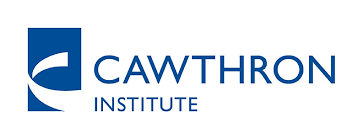 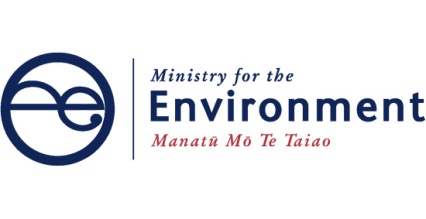 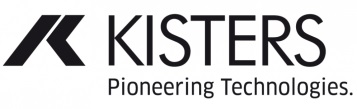 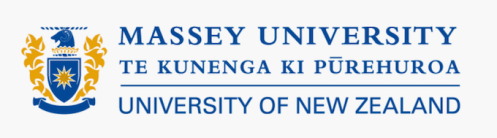 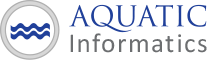 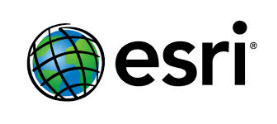 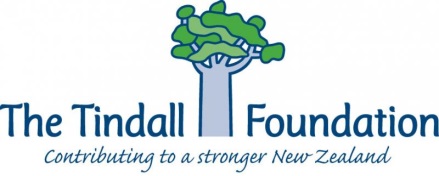 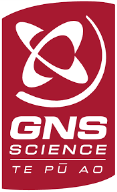 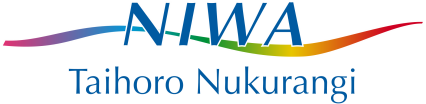 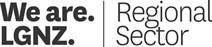 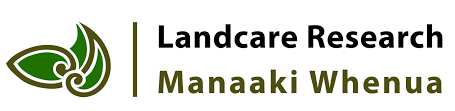